Задачи на части
Для приготовления рисовой каши берут:
2 части риса

3 части молока

5 частей воды

Сколько граммов молока и воды надо взять?
= 220 г
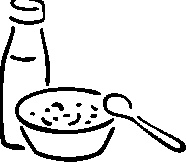 Решение
220 : 2 = 110 (г) - масса 1 части
110     3 = 330 (г) – молоко
110     5 = 550 (г) – воды
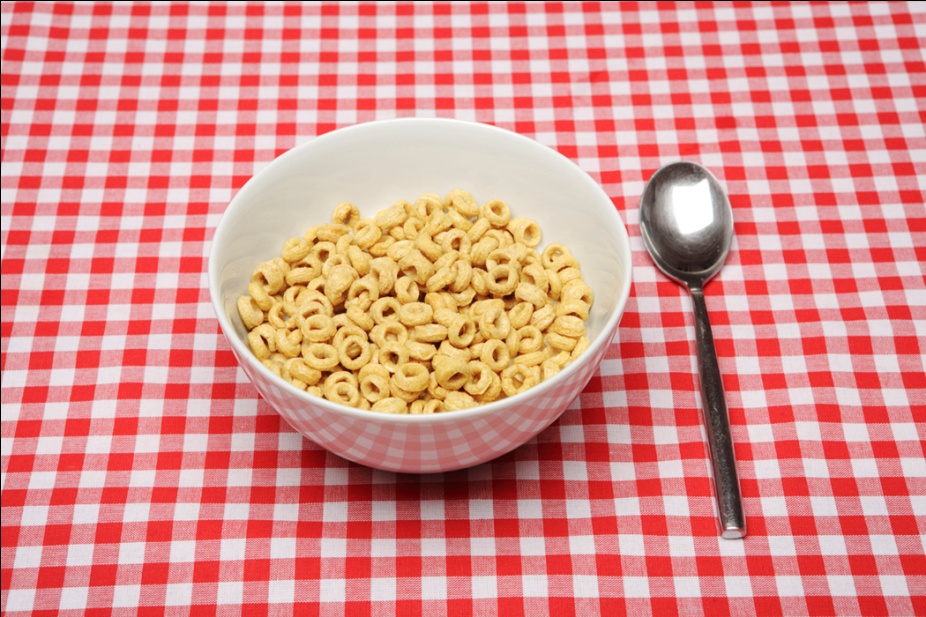 Который теперь час, если прошедшая часть суток в 3 раза больше оставшейся?
Прошло:     3 части суток
Осталось:   1 часть суток
В сутках:      24 ч

24 : ( 3 + 1 ) = 6 (ч) – осталось до конца суток
3   6 = 18 (ч) – сейчас
В одной цистерне было в 3 раза больше бензина, чем в другой. Когда в первую долили 54 л, а во вторую – 26 л, то в двух цистернах стало 200 л бензина. Сколько литров бензине было в каждой цистерне первоначально?
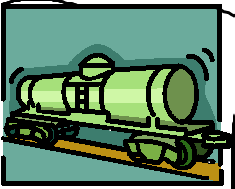 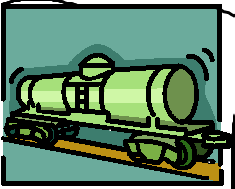 1 часть
3 части
Решение
Найдем, сколько литров бензина было первоначально в 2 цистернах.
200 – ( 26 + 54 ) = 120 (л)
Узнаем, сколько литров бензина было во второй цистерне.
120 : (3 + 1 ) = 30 (л)
Узнаем, сколько литров бензина было в первой цистерне.
30    3 = 90 (л)